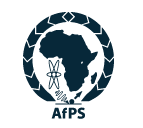 AfLS/AfPS 2024 Conference 
18-22 November 2024
Johannesburg, South Africa
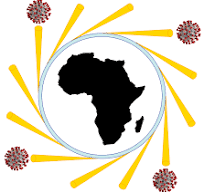 INTRODUCTION TO AFRICAN PHYSICAL SOCIETY
Prof. Ahmadou Wague

President African Physical Society

,
University Cheikh Anta Diop, 
National Academy of Science and Techniques 
Dakar
 Senegal
1
Time line in  the creation of  the African Physical Society AfPS
In August of 1983 under the leadership of Prof. Francis K. Allotey,  number of African physicists and mathematicians convened to form the Society of African Physicists and Mathematicians, SAPAM, the precursor to the AfPS. The SAPAM served as the primary professional organization for practicing physicists and mathematicians in Africa
In January 2007, at a summit at iThemba labs  in Cape Town, South Africa , with numerous of  physicists and national physical societies in Africa, the SAPAM formally announced that it will become the African Physical Society ,AfPS.  

It was decided to convey the  Official Launching of the AfPS in Dakar Senegal,  during the forthcoming  International Workshop of  African Laser Atomics Molecular and Optical Science Network ,LAM Network
2
Presentation of the African Physical Society AfPS
The  African Physical Society held its official launching ceremony on January 12, 2010 in Dakar, Senegal. 
Following the launching ceremony.  the AfPs held its first scientific meeting  in Dakar .Prof. Francis K. A. Allotey, became  the first  President of the AfPS. Officially AfPS is  incorporated in Ghana. We want to pay a tribute to Prof. Francis Allotey who passed away in November 2017
                                         
 The main goals of AfPS are  to promote and further research education and training  in physical sciences  and  applications in order to enhance technological, economic and socio‑cultural development in Africa; to promote effective contacts and cooperation among African physicists; and to collaborate with other physical societies and international organizations  in promoting scientific activities in Africa.

  The African Physical Society has  to serve as an important resource to all African Physicists  and   help leverage their communications and collaborations.
.
3
Some activities of the African Physical Society AfPS

. AfPS was among the main organizers of International Year of Light  IYL in 2015, together with European Physical Society EPS and ICTP  by involving UNESCO and UN for the implementation of IYL

.In October 2018 the AfPS with the support  and together with  of ICTP organized an international Workshop in  Kigali Ruanda in order to  put forward a new dynamic for AfPS .

.As a follow up of the 2018 international meeting in Kigali,  due to the COVID-19 pandemic , instead of  in person meeting ,  AfPS organized an online ZOOM  international conference in 2020 in collaboration with ICTP.   Participants were  from all over Africa. This meeting  was held in strong partnership with  ICTP East African Institute for Fundamental Research- EAIFR-, and  also with   African Light Source,-AfLS- ,in  holding  common plenary sessions. 

 . AfPS and AfLS  gave also an opportunity to African Strategy for Fundamental and Applied Physics to make his first  public presentation  of ASFAP project in Africa
4
Some activities of  the African Physical Society

. In March 2021  AfPS was also among the main organizers of the   online meeting “Biophysics in Africa “with a strong  scientific participation of South African Institute of Physics (SAIP) and many other  scientific organizations in Africa

. Since the creation of the SAPAM in 1983 , the AfPS , participated and organized  many other scientific events  together with the  African laser Atomic Molecular and Optical Science Network (LAM Network),  with the  Edouard Bouchet Abdus Salam Institute( EBASI), , with the  African Laser Centre (ALC) in Pretoria, and with African Light Source (AfLS)

. The African Physical Society  bring is support  to the initiative of African Strategy for Fondamental  and Appled Physic ASFAP. It is  an important step to bring together AfPS and ASFAP in building  an effective strategy for the development of physical sciences in Africa.

.I will end my talk with some images where LAM Network and AfPS played important roles in promoting  collaboration  and cooperation in physical sciences  in Africa.
5
Delegates  at the  LAM 9 and AfPS launching in Dakar  at the Presidential Palace With the President of Republic of SENEGAL- 11January 2010
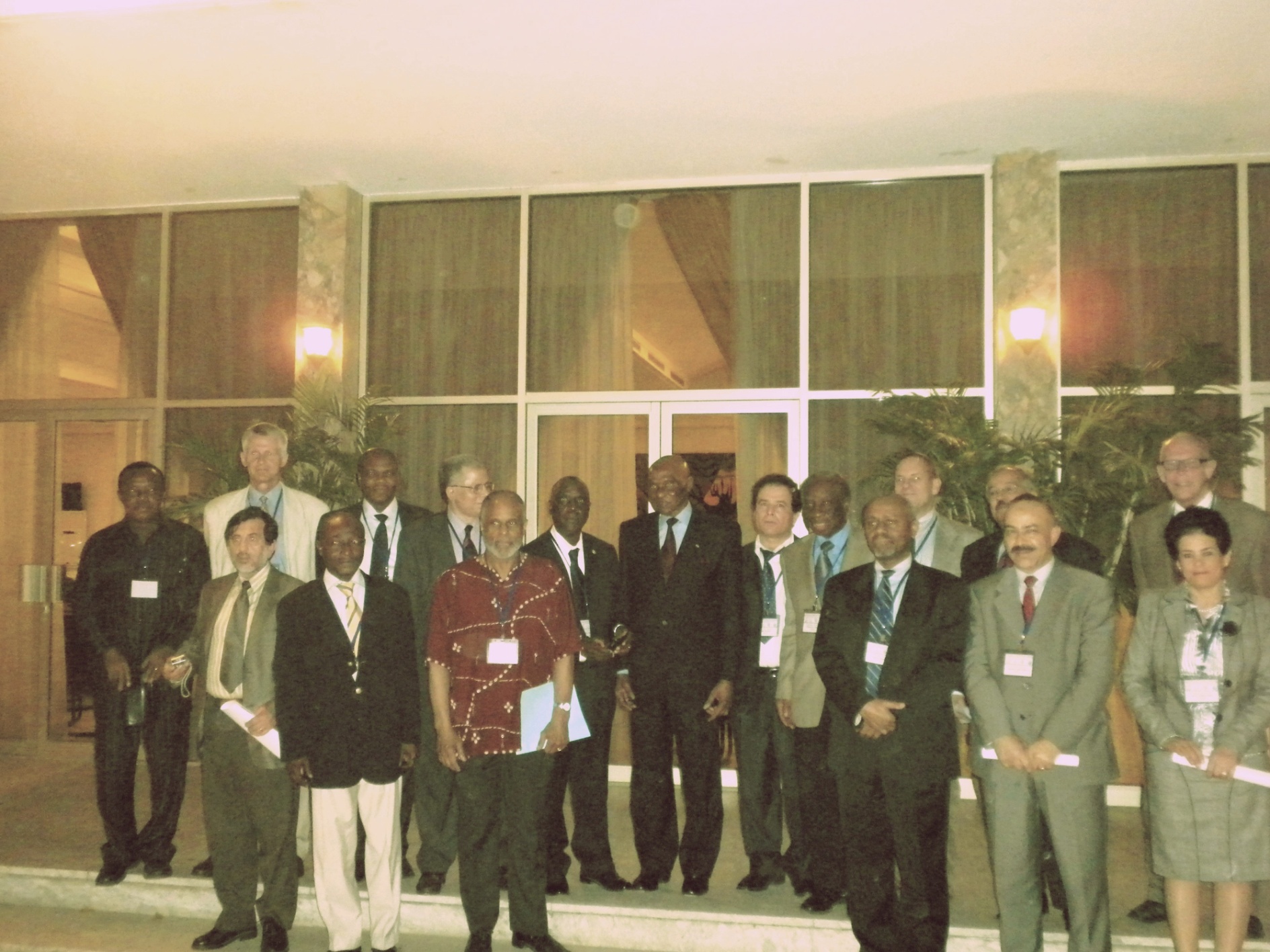 6
Photo of  AfPS council ,  Dakar 14 January 2010
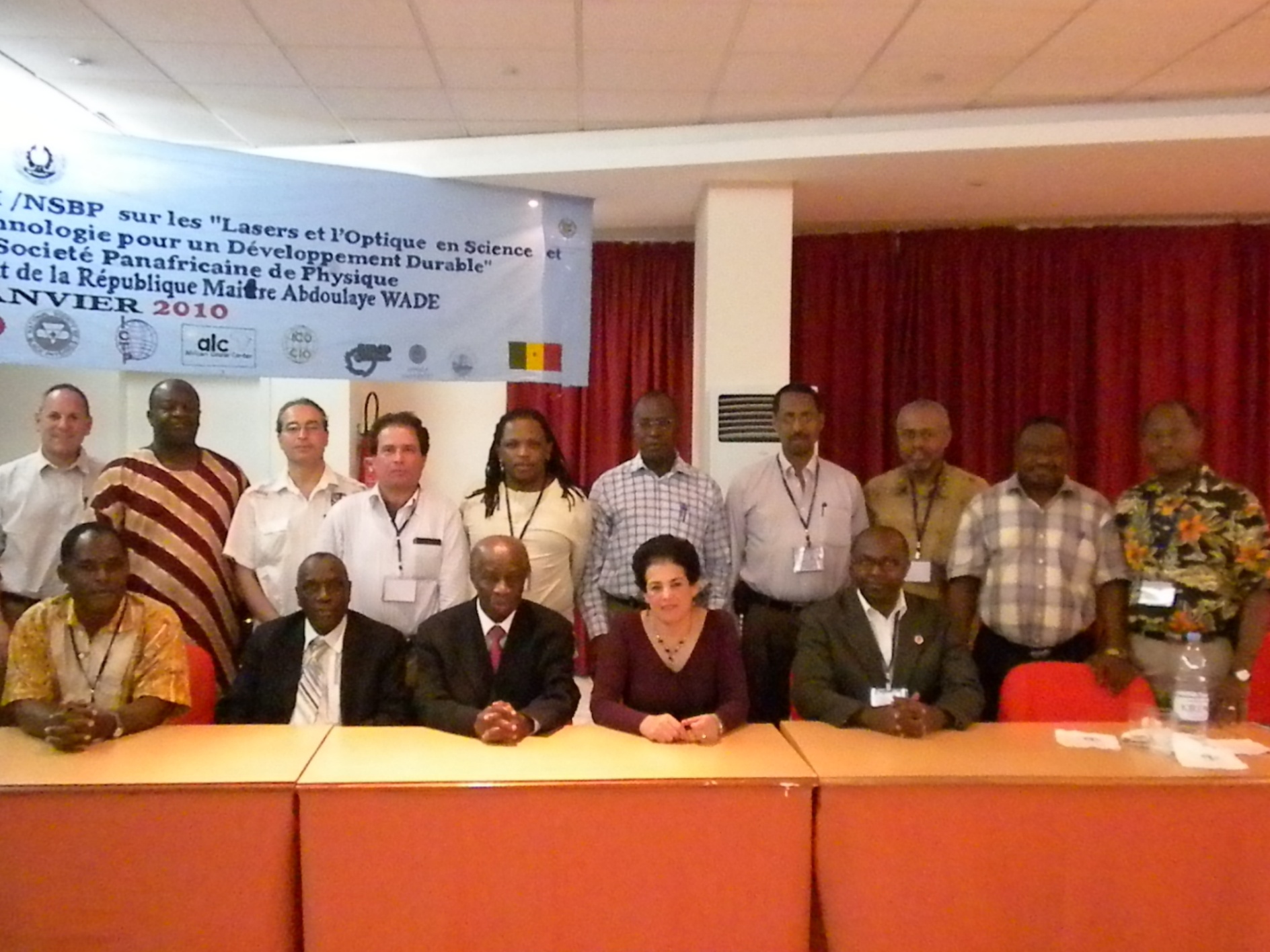 7
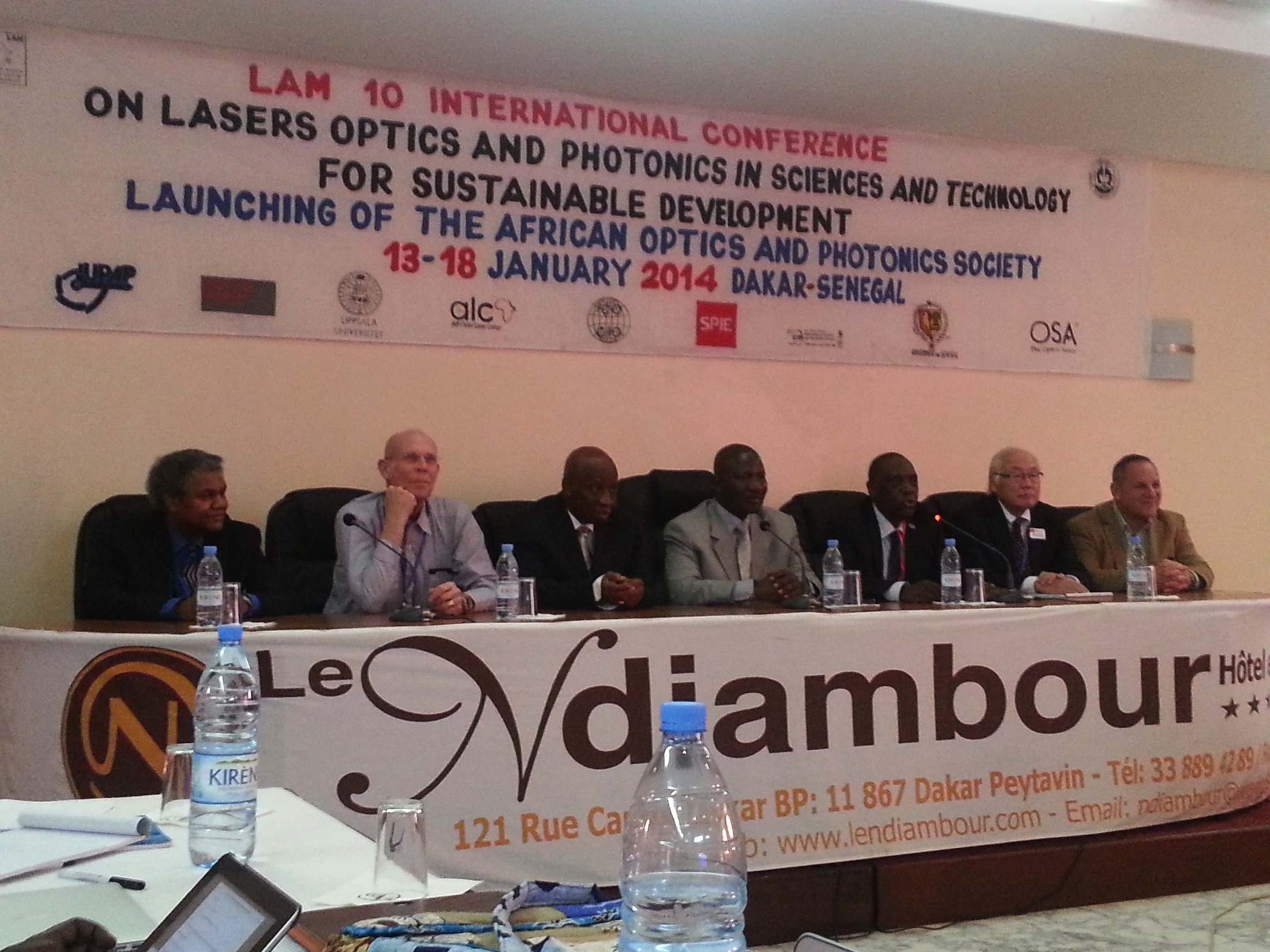 8
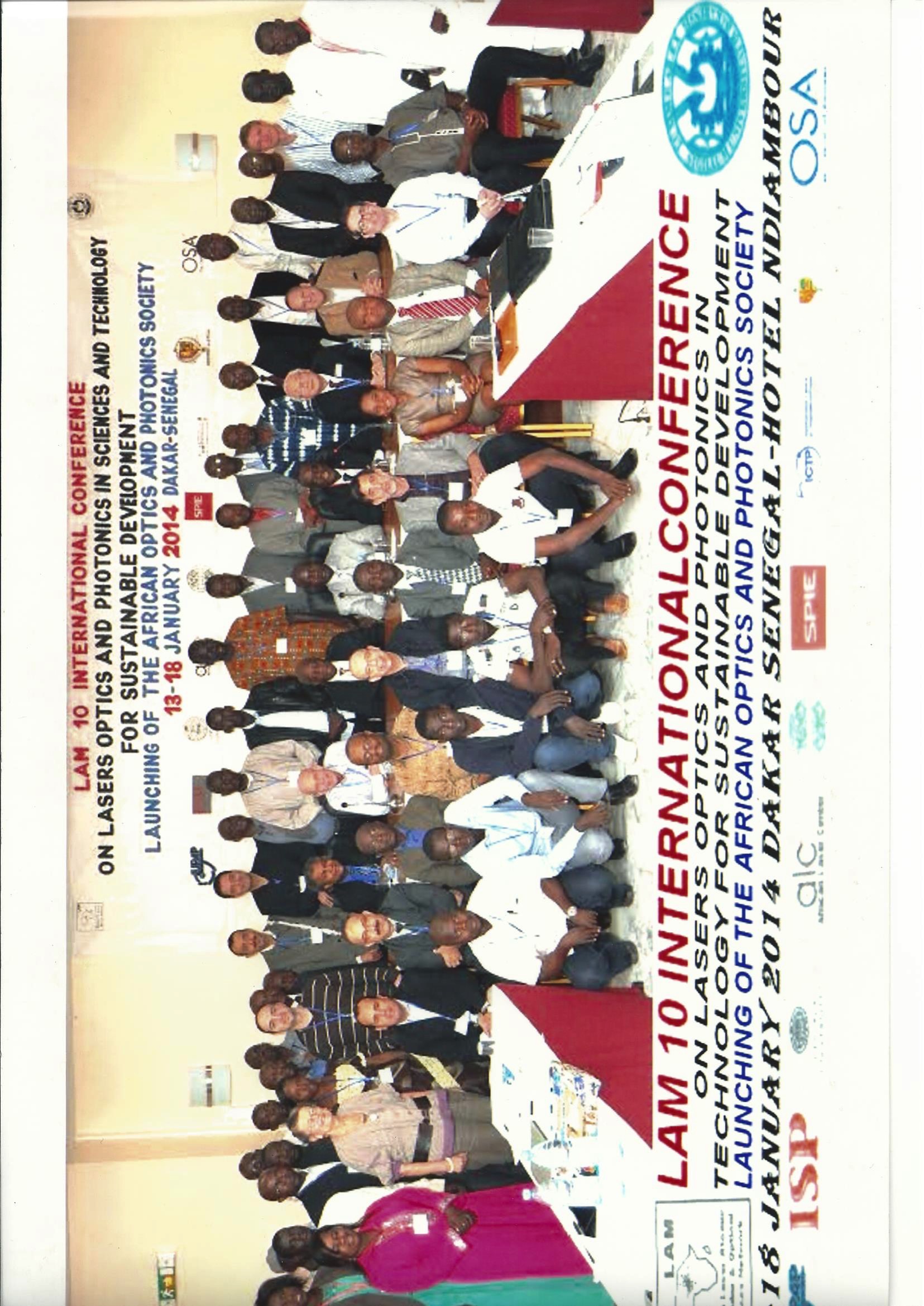 9
The IYL 2015 Africa Regional Conference  in September 2015 In Accra, Ghana, organized by the African Physical Society , Government of Ghana and many other stake holders with  representatives from Mexico, Sweden, Senegal, Algeria, Cameroon, Egypt, and many other countries attending the conference.
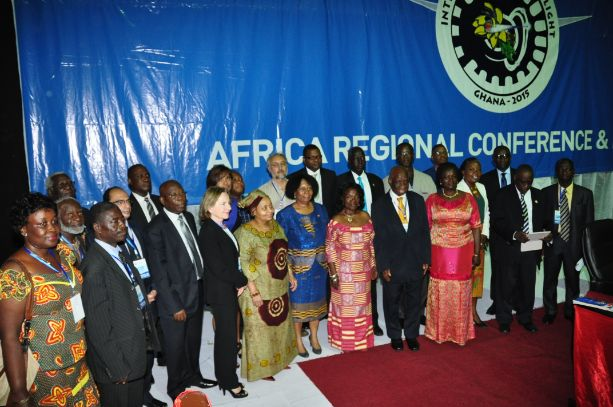 10
AfPS Kigali Workshop in October 2018: Some participants  from Tunisia, Algeria , Morocco, Egypt, Ghana 
Cote d ‘Ívoire, Senegal , Kenya, Benin ...
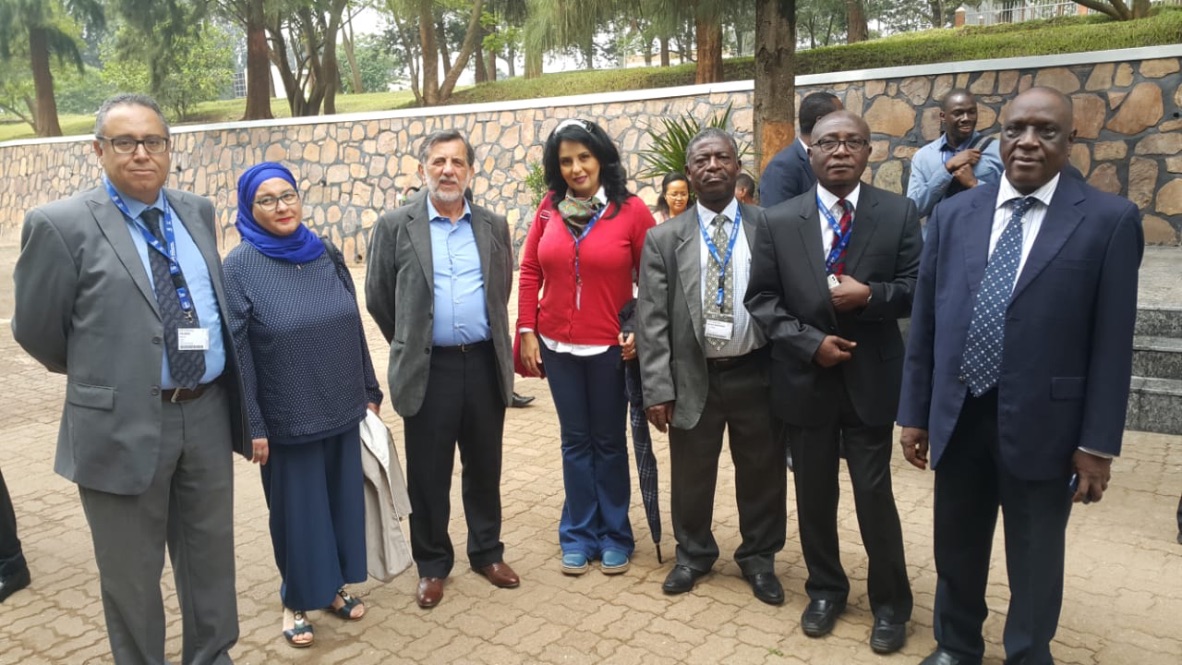 11
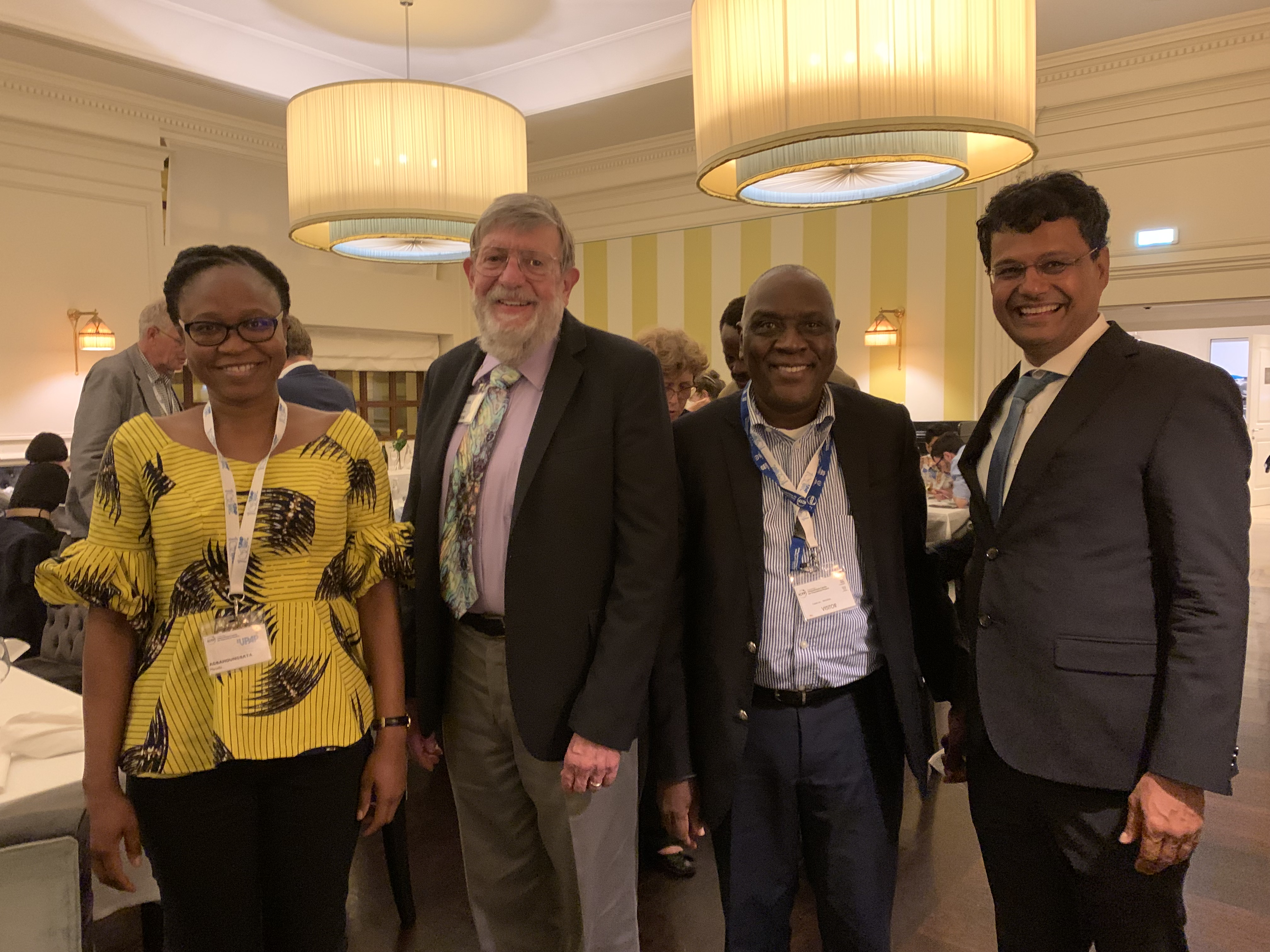 IUPAP CENTENNIAL CONFERENCE IN TRIESTE WITH AfPS Participation  July 2022
12
MANY THANKS TO OUR PARTNERS AND SPONSORS
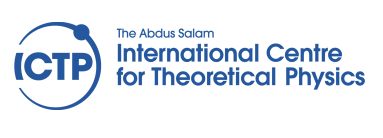 APS
ALC
AfLS
SAIP
GOVERNMENT OF SOUTH AFRICA
IOP
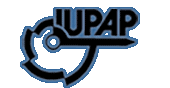 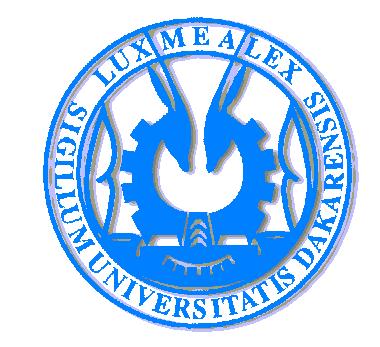 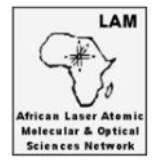 ISP
GOVERNMENT OF GHANA
GOVERNMENT OF SENEGAL
13
Thank you For your attention
14